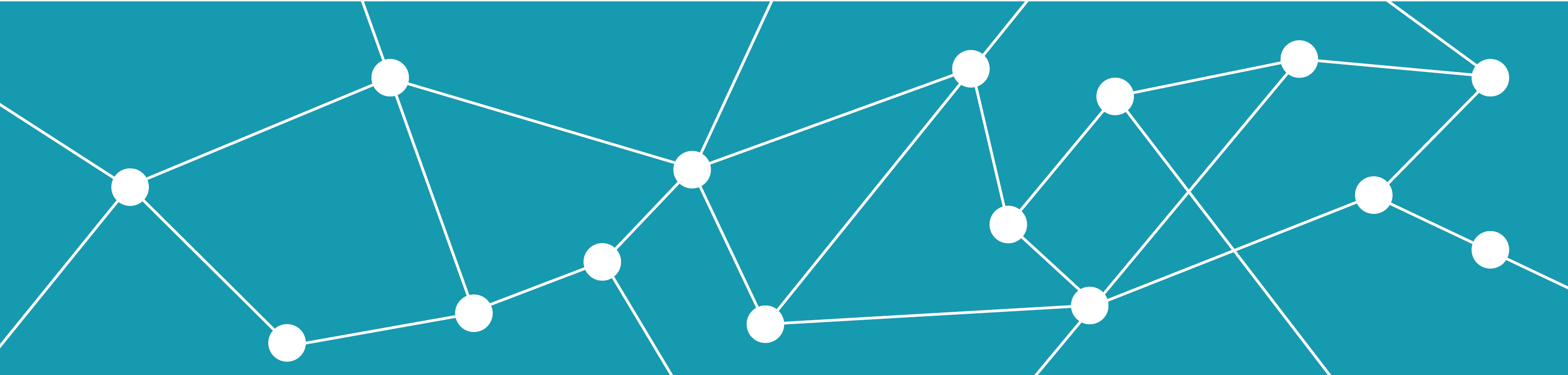 Update on 2nd workshop of the INEXDA Working Group on Data AccessStefan Bender, Deutsche BundesbankJannick Blaschke, Deutsche BundesbankChristian Hirsch, Deutsche Bundesbank
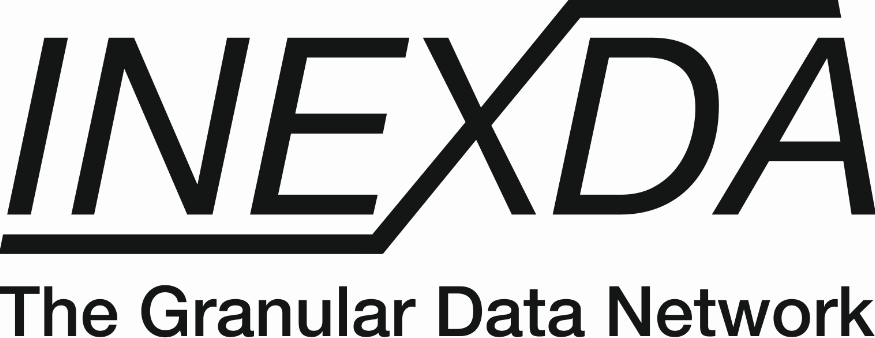 6th INEXDA Meeting
21-22 November 2019
Banque de France, Paris
The views expressed here do not necessarily reflect the opinion of the Deutsche Bundesbank, the INEXDA network, or the Eurosystem.
Background
Recap: 1st Workshop of the INEXDA Working Group in April 2019
A large number of exciting new projects are                                                                                         currently developed around the topic of                                                                                      data access.
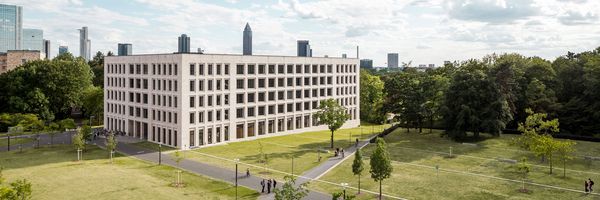 Topics that were discussed include …
International access to microdata  (Eurostat, CASD, Banque de France, UKDA)
Remote access (nearly all presentations, but SSB as the example)
Harmonizing data access (NordMAN, IDAN, INEXDA)
General principles including data access (Go FAIR, UWE)
Concepts: Output privacy, Input privacy problem, Sharing computation, SMC, (SDC)
Table Builder, On-the-fly-anonymization
Rich Context
Access modes
Classification of sensitive data
Training of researchers (and staff?)
Metadata
Standardization (data, procedures)
Data quality
Modern (EDRU) perspective: language and attitude
…
Update on 2nd workshop of the INEXDA Working Group on Data Access
2
Background
Recap: The mandate of the working group
Focus of this workshop
Tasks
take stock of existing modes and procedures currently used by data providing institutions;
identify common features and differences, and discuss potential harmonization to agree on a standardised data access procedure which may later serve as a best-practice guideline;
Deliverables
Produce a stock taking report on current data access rules (inform the design of data steward metadata);
Develop a harmonized depiction of data access criteria and procedures via data steward metadata, which can be further fine-tuned in a follow-up meeting (to be scheduled);
Update on 2nd workshop of the INEXDA Working Group on Data Access
3
Introduction to the annodata catalogue
Schema to facilitate standardisation
Challenge:
Differences in legal, organizational and technical conditions as well as different terminology might complicate a discussion on data access procedures.
Idea: unified language
To facilitate the stocktaking of existing data access procedures BBk have drafted a set of metadata items (in the following annodata catalogue) designed to capture data access procedures currently used in data providing institutions. 
In the last workshop all workshop participants discussed the suggested annodata items which have been amended by BBk accordingly.
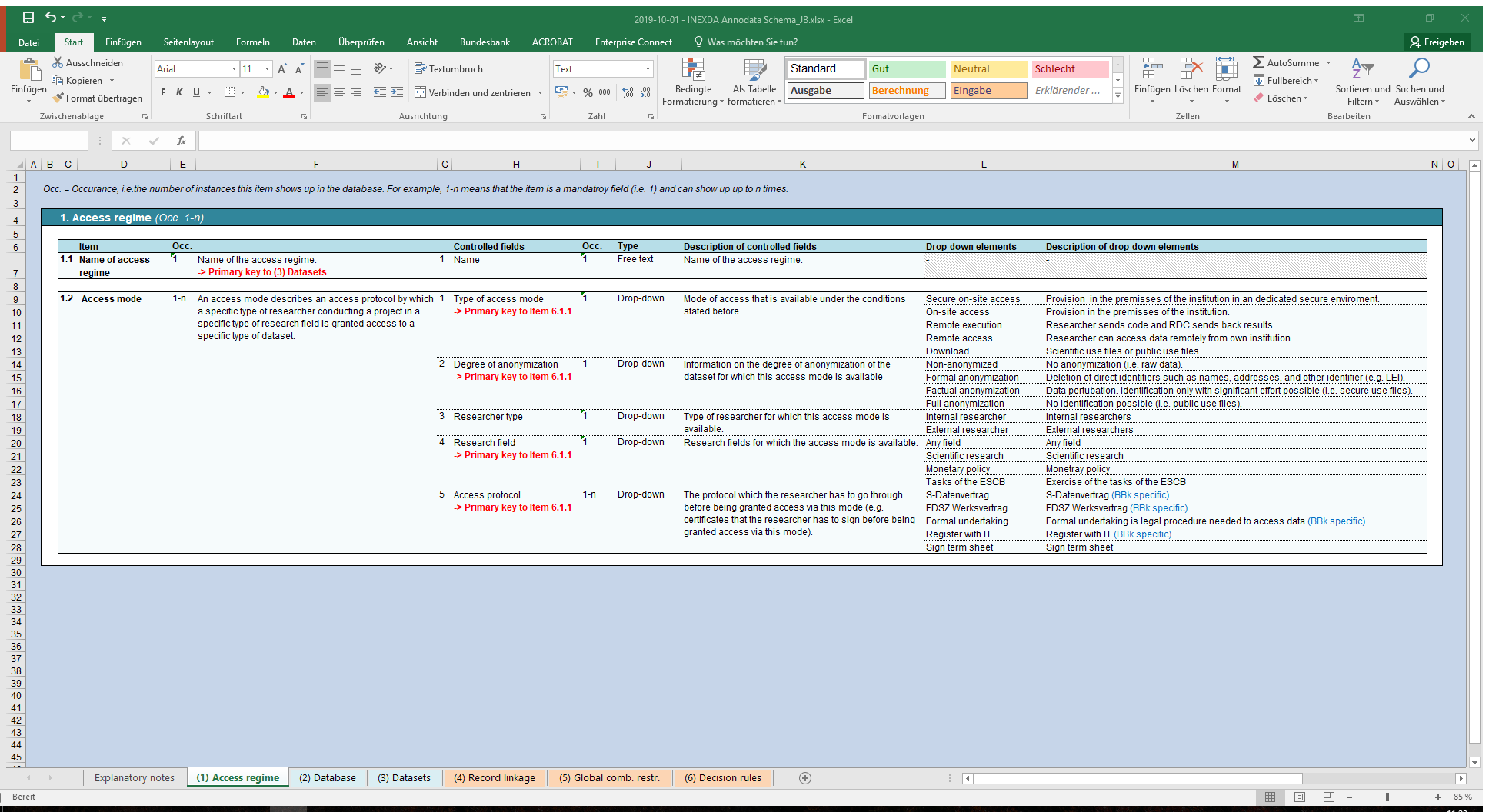 BBk has published a technical report describing the general idea of annodata in “Bender, Blaschke, Doll, Gordon, Hirsch, Hochfellner, Lane (2019): The Annodata Framework: A data-centric approach to enhance metadata”. See
https://www.bundesbank.de/en/bundesbank/research/rdsc/data-access
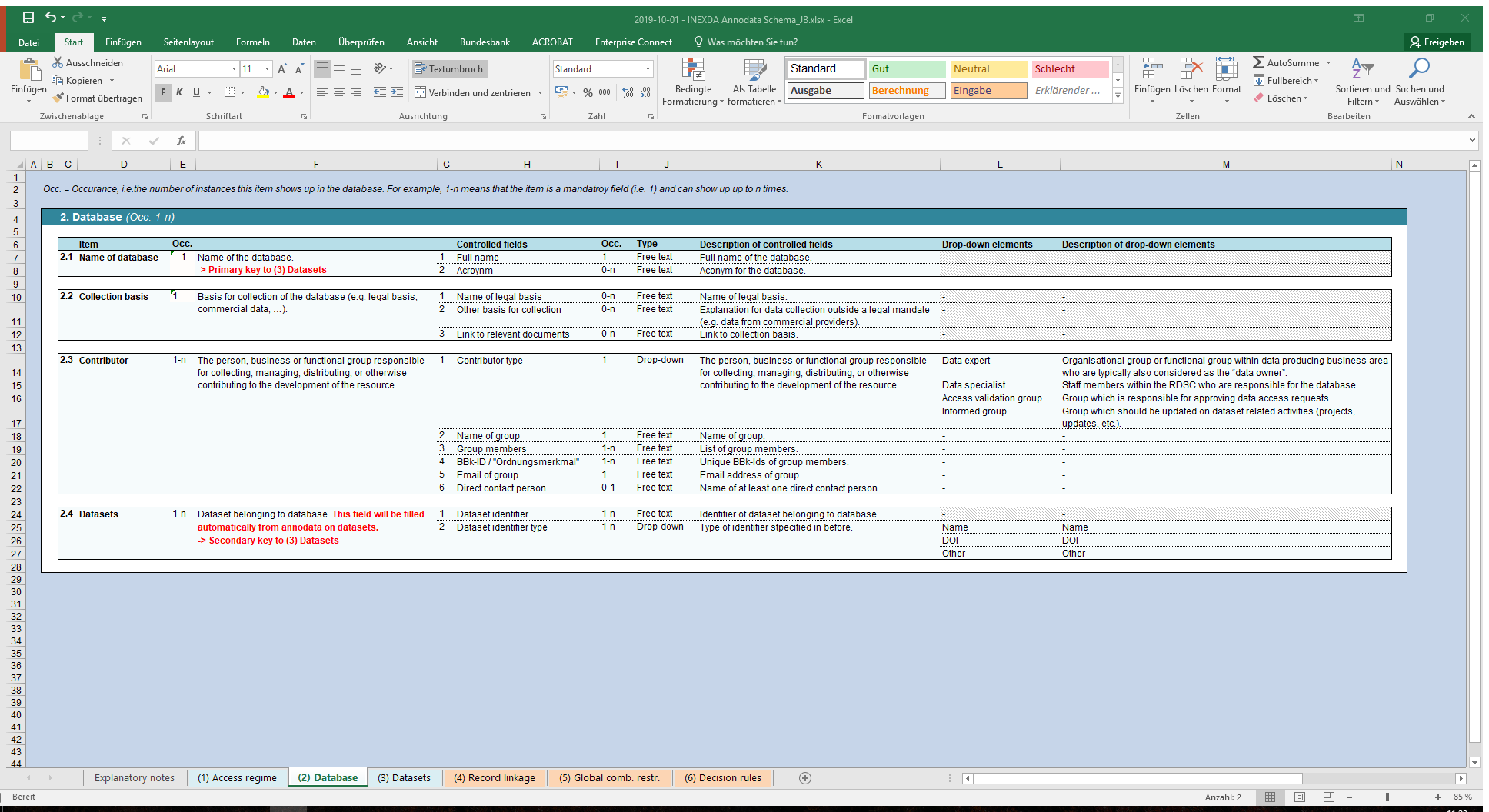 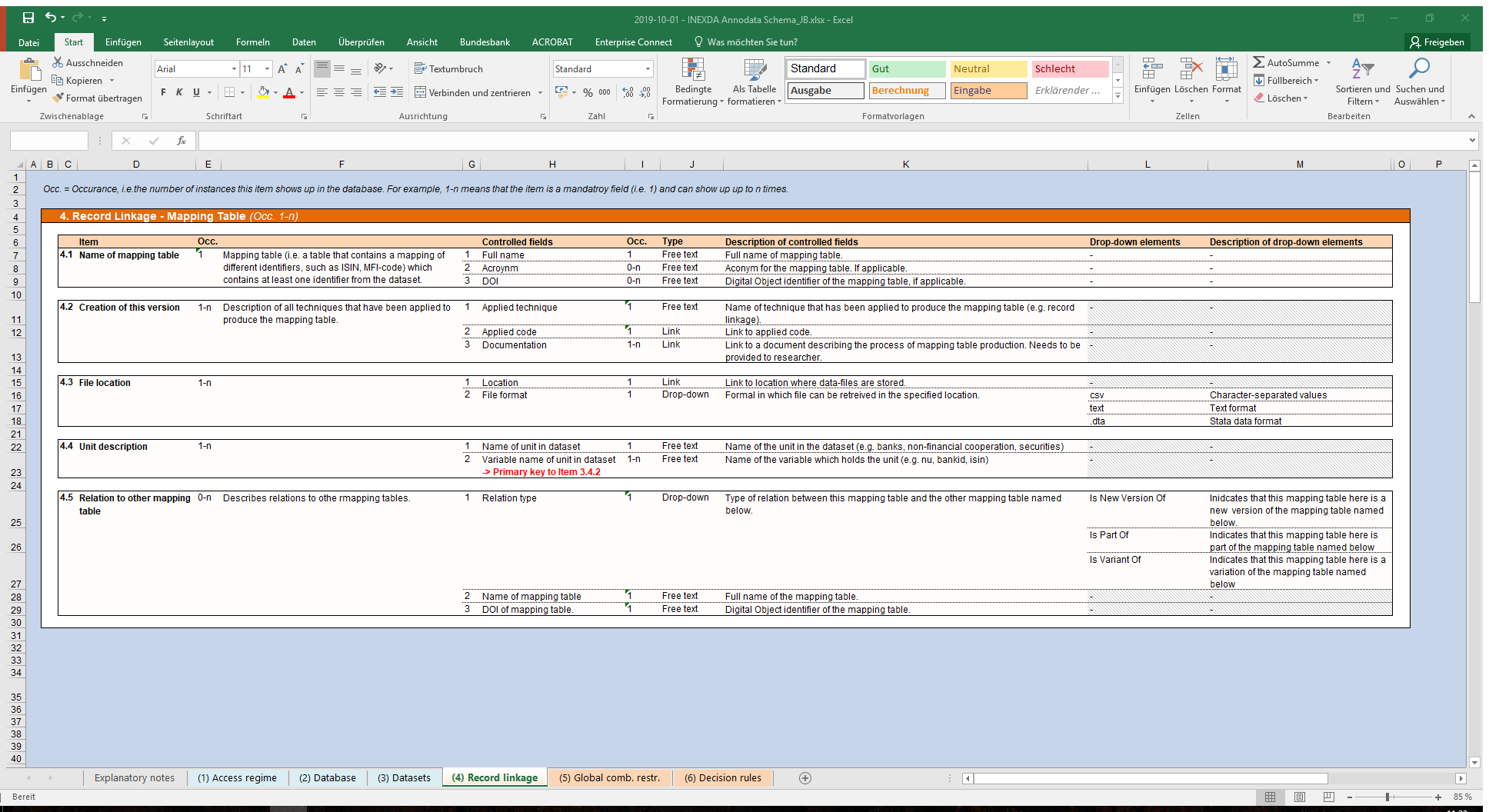 Update on 2nd workshop of the INEXDA Working Group on Data Access
4
Introduction to the annodata catalogue
What information is needed for handing data?
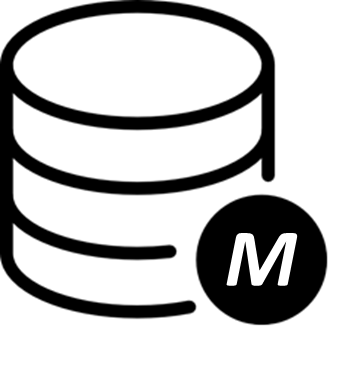 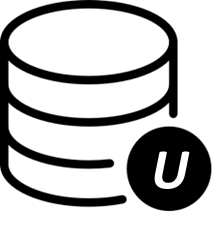 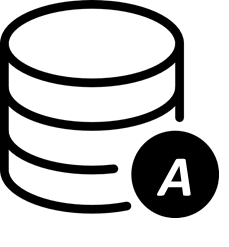 Traditional Metadata
How is the data produced?
Administrative Annodata
How is the data managed?
Usage Annodata
How are others using the data?
Factsheet: (Administrative) Annodata
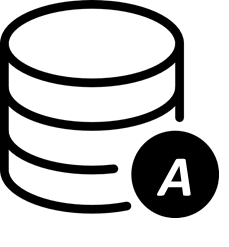 (Administrative) Annodata (~ annotation data) are structured information on the set of legal, technical, and organisational rules that make up data access procedures.
Main benefits from using Annodata:
Standardisation of legal, technical and organisational rules related to data access in and  eventually also across institutions
Common standards allow harmonisation of data management 
Automation of administrative processes to manage data
Easy adaptation of annodata-based software in other institutions
Update on 2nd workshop of the INEXDA Working Group on Data Access
5
Introduction to the annodata catalogue
Eight types of annodata
Access regime
1
Database
2
Dataset family
(before: Dataset)
3
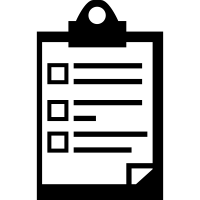 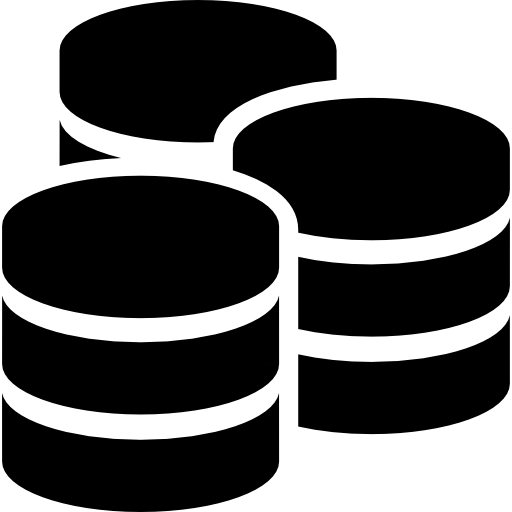 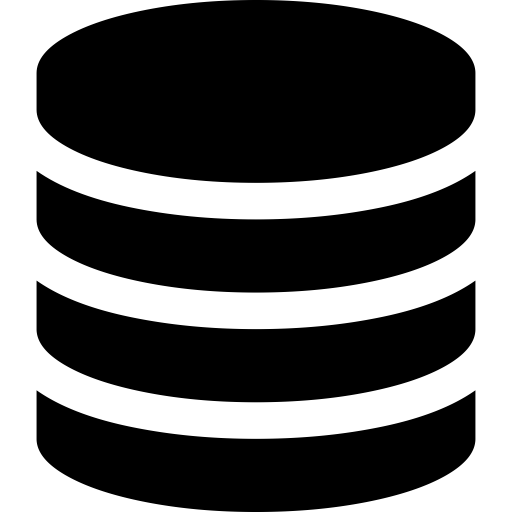 Record linkage
4
Combining restrictions
5
Global rules
(before: Decision rules)
6
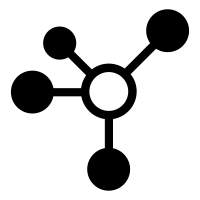 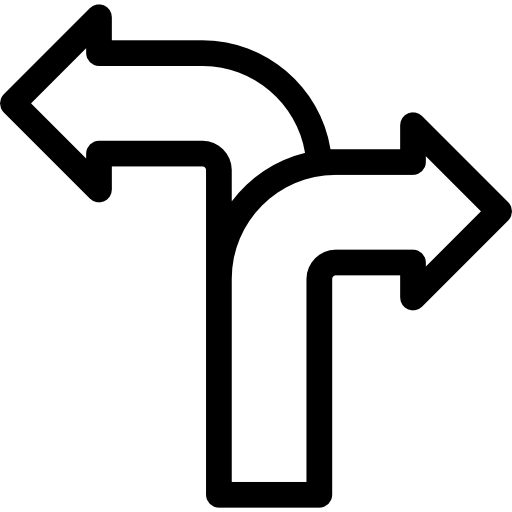 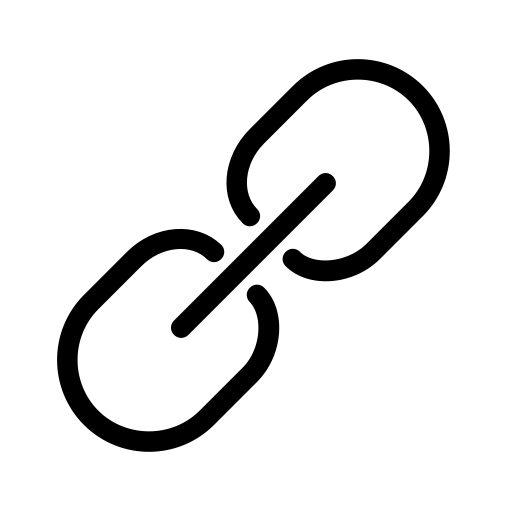 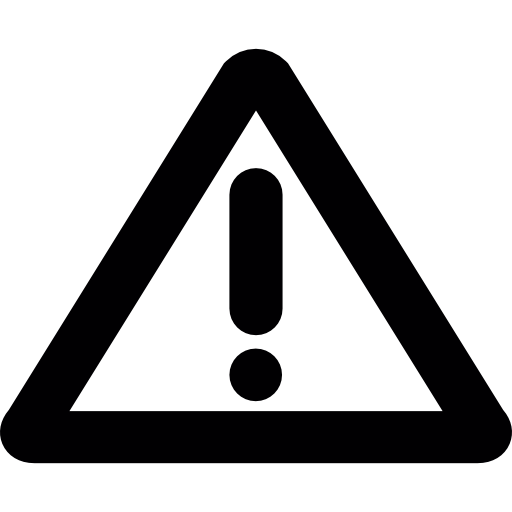 Research projects
7
Researchers
8
1-3	on dataset family level
4-6	on global level  
	(i.e. irrespective of researcher affiliation, research field, and access mode) 
7-8	on project level (to be discussed in 3rd workshop)
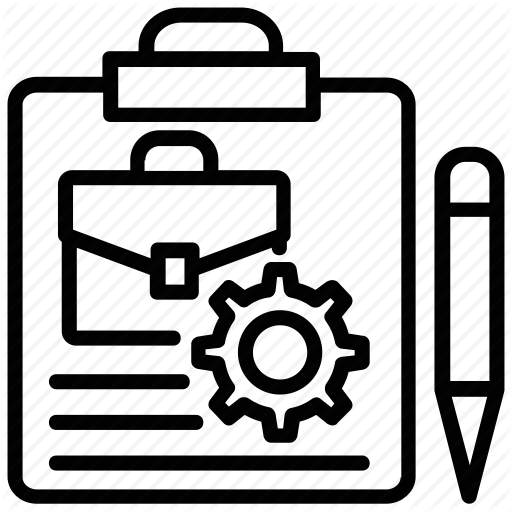 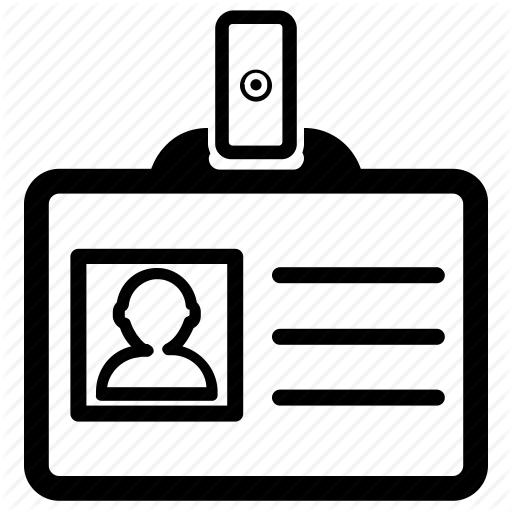 Update on 2nd workshop of the INEXDA Working Group on Data Access
6
Type 1: From legal, technical, and organisational requirements to access regimes
Factsheet: Access regime
1, n
n, n
Access regime
Access mode
Access protocol
Update on 2nd workshop of the INEXDA Working Group on Data Access
7
Type 1: From legal, technical, and organisational requirements to access regimes
Example: Access regime
Legal requirements
CR 2533/98 Art 8(1c):
“for granting scientific research bodies access to confidential statistical information which does not allow direct identification, […];“
Organisational requirements
…
Technical requirements
…
Access regime
Name: “Data collected under CR 2533/98”
Available access modes:
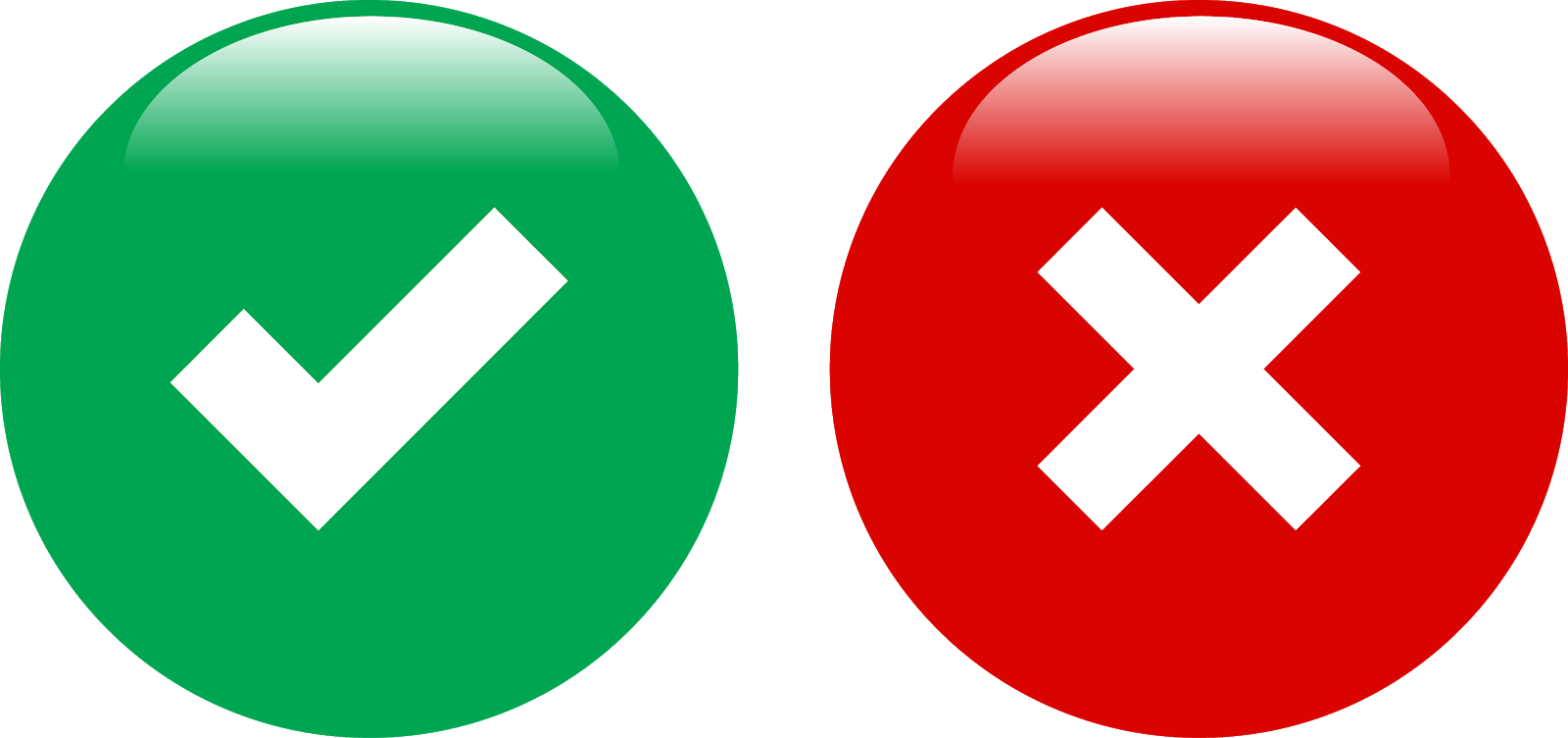 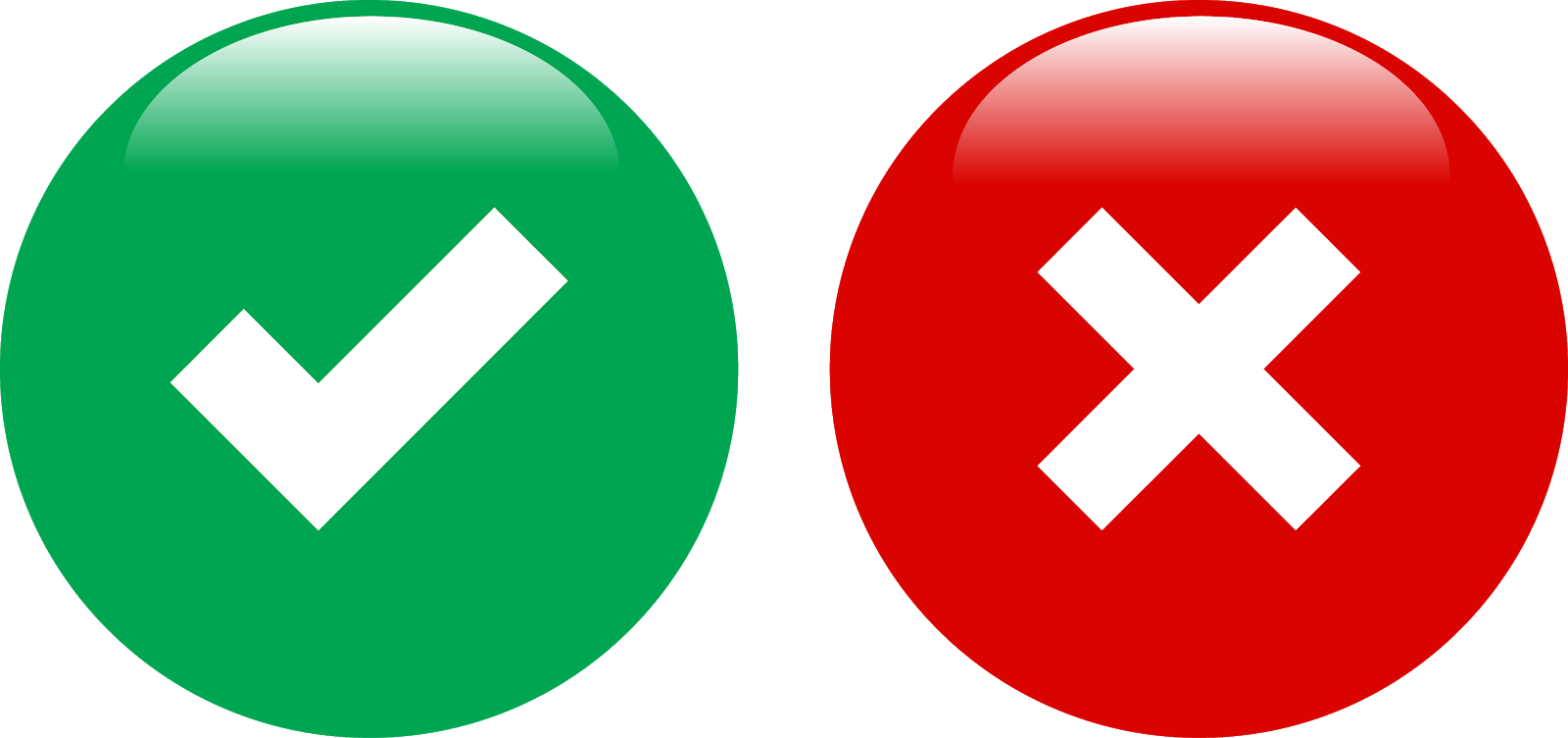 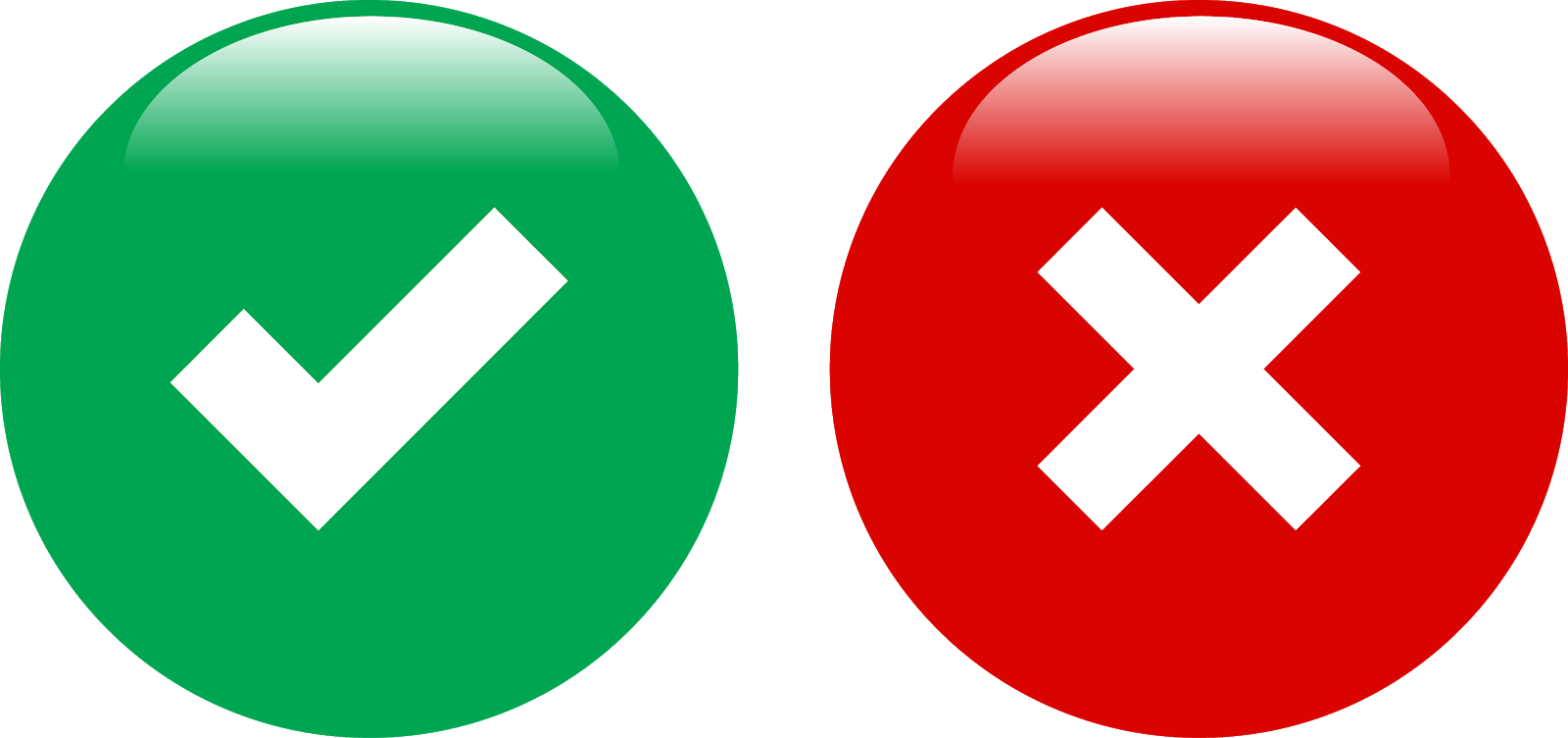 External researcher
Scientific research
Non-anonymised data
External researcher
Commercial purpose
Formally anony. data
External researcher
Scientific research
Formally anony. data
…
Update on 2nd workshop of the INEXDA Working Group on Data Access
8
Type 1: From legal, technical, and organisational requirements to access regimes
Annodata schema: Access regime
1.1 Name
(Occ. 1)
1. Name of access regime
(Occ. 1)
Free text
Access regime
(Occ. 1-n)
2.1 Type of access mode
(Occ.1)
E.g. Secure on-site access, remote execution, download, …
2.2 Degree of anonymization
(Occ. 1)
E.g. Non-anonymized, formal anonymization, …
2. Access mode
(Occ. 1-n)
2.3 Researcher type
(Occ. 1)
E.g. Internal (limited rights), external (extended rights), …
2.4 Research field
(Occ. 1)
E.g. Scientific research, …
2.5 Access protocol
(Occ. 1-n)
Free text
* Occ. = Occurrence
Update on 2nd workshop of the INEXDA Working Group on Data Access
9
Types 2 and 3: Relation between databases and datasets
Factsheet: Databases, -families and sets
While discussing the INEXDA annodata schema all participants agreed to introduce a “datasets family” as a new concept between the database and dataset. 
This allows accommodating the fact that researchers may get access to the current dataset version as well as to future updated versions.
Update on 2nd workshop of the INEXDA Working Group on Data Access
10
Combining types 1, 2 and 3: Linking access regimes to dataset families
Fictional example: Structure of MMSR annodata
Database
Access regime
Access mode
Access protocol
Dataset family
Application & CV
RDC contract
Formal undertaking
MMSR_ 
formally-anonymised
Secure on-site access
Formally anonym.
External researcher
Scientific research
[…] _2016-17*
[…] _2016-18*
Application
Line manager approval
Secure on-site access
Formally anonym.
Internal researcher
Scientific research
[…] _2016-19*
BBk_access_regime_1
MMSR
…
…
-
No access
Non-anonym.
External researcher
Scientific research
MMSR_ 
non-anonymised
[…] _2016-17*
Application
Form A
Form B
On-site access
Non-anonym.
Internal researcher
Scientific research
[…] _2016-18*
[…] _2016-19*
* Datasets
Update on 2nd workshop of the INEXDA Working Group on Data Access
11
Combining types 1, 2 and 3: Linking access regimes to dataset families
Structure of annodata
Database
n, n
1, n
1, n
n, 1
Access regime
Dataset family
Access mode
Access protocol
1, 
n
n, 1
Dataset
Linking annodata items follows five main principles:
One database 			can have 					1-n dataset families
One dataset family		can have					1-n datasets
One dataset family		can only be assigned to 		1 access regime
One access regime 		can be assigned to 			1-n dataset families
One access regime 		can have 					1-n access modes
1
2
3
4
5
Update on 2nd workshop of the INEXDA Working Group on Data Access
12
Type 4: The need for describing linkages
Why linkage information?
Focus so far:	Research projects where only one dataset family was requested.
Now:		Research projects where 1-n datasets families were requested.
				 need for global (i.e. irrespective of researcher affiliation, 					     research field, and access mode) rules
Necessary information to assess use of multiple datasets:
Record linkage – Can two or more datasets be linked from a technical perspective? Do dataset A and B have a common identifier so that they can be linked? 

Combining restrictions – Are there any legal or organizational restrictions prohibiting combining the respective datasets? (to be discussed in 3rd workshop)
Update on 2nd workshop of the INEXDA Working Group on Data Access
13
Type 4: The need for describing linkages
The idea of mapping tables
“Name” not included in “Mapping Table 1”. Therefore, dataset D cannot be mapped with A, B and C
Identifier from dataset A, B and C
Variables from datasets A, B and C
Update on 2nd workshop of the INEXDA Working Group on Data Access
14
Type 4: The need for describing linkages
Documentation is vital!
Transparency on all techniques that have been applied to produce the mapping table is essential to inform about …
scope of mapping
e.g. if only a subset of dataset A can be linked with dataset B.
precision of mapping
e.g. 80% of identifiers in dataset A are included in mapping table
other assumptions taken for record linkage mapping table 
e.g. historical vs contemporary links
Time dependency of mapping tables
e.g. mapping is valid for time period 01-01-2016 until 01-01-2019

 	This helps researchers assess whether the mapping is sufficient for 	their research purposes.
Update on 2nd workshop of the INEXDA Working Group on Data Access
15
DSM and its relation to the annodata catalogue
How annodata could be used in practice
Annodata are both necessary and sufficient to conduct a structured stock-taking of data access procedures, establish comprehensive dataset descriptions and enable automated data-focused tools.
Proof of Concept 1: RDSC Contract Generator
Main features
Automatic generation of two selected documents (RDSC contract and form for formal undertaking)
Available in German and English
Simultaneous generation of multiple documents 	 

Out of scope
Other contracts
Integration with RDSC’s research project database
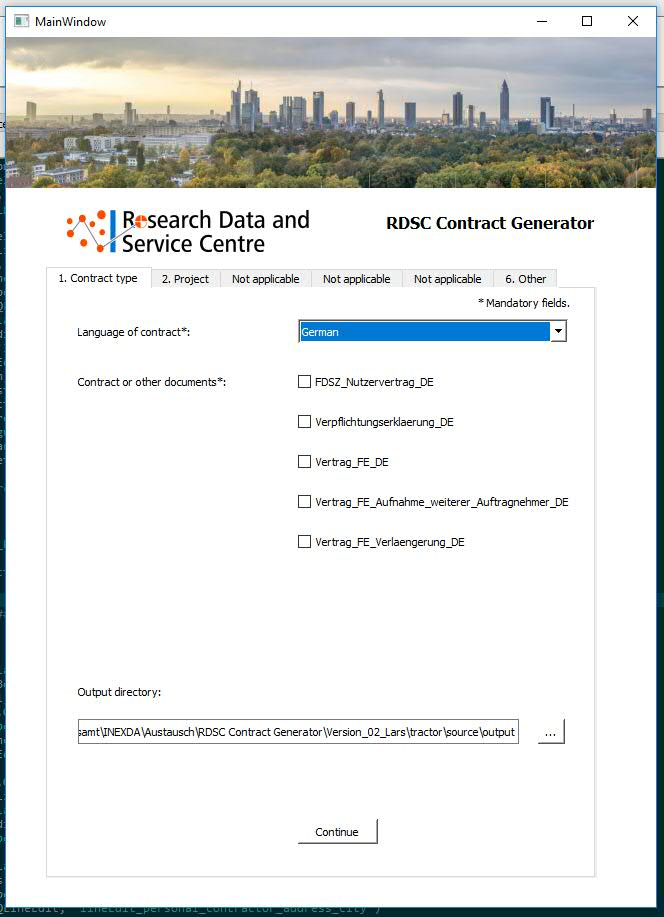 Update on 2nd workshop of the INEXDA Working Group on Data Access
16
Next steps: Outlook for 3rd Workshop on 18 Dec 2019 in Porto
Deliverables for 2020 and concrete next steps
Deliverable 1: Report of stock-taking
To reduce the burden on workshop participants, it was agreed to narrow the scope to (1) Access regimes, which will be used for the stock-taking.
Deliverable 2: Harmonised annodata schema
Publish the a second report with comprehensive (complete) annodata schema.
Update on 2nd workshop of the INEXDA Working Group on Data Access
17
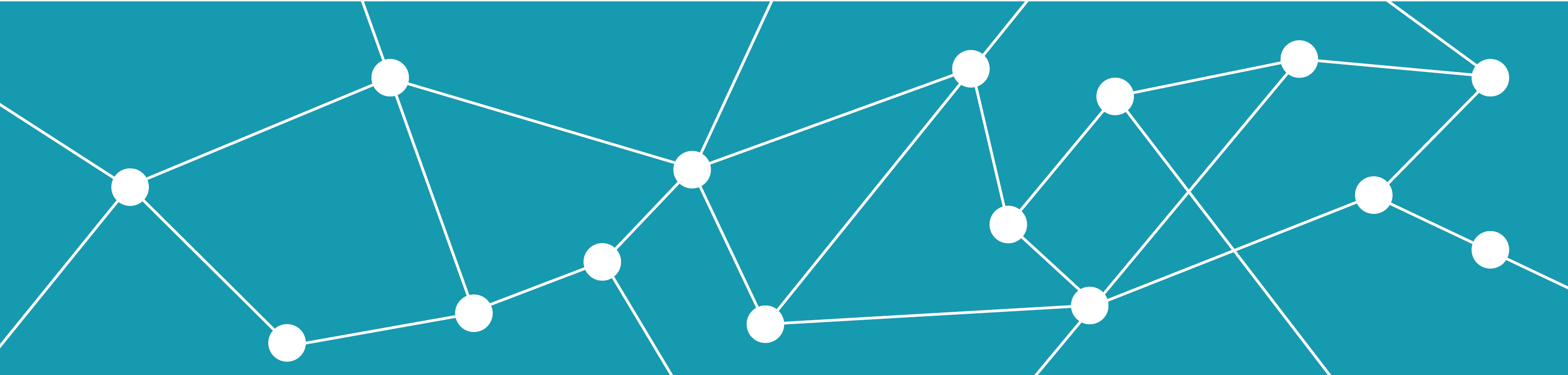 Many thanks!
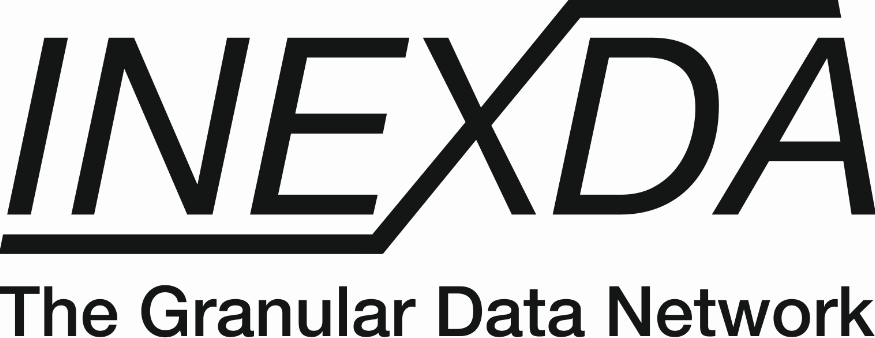 Update on 2nd workshop of the INEXDA Working Group on Data Access